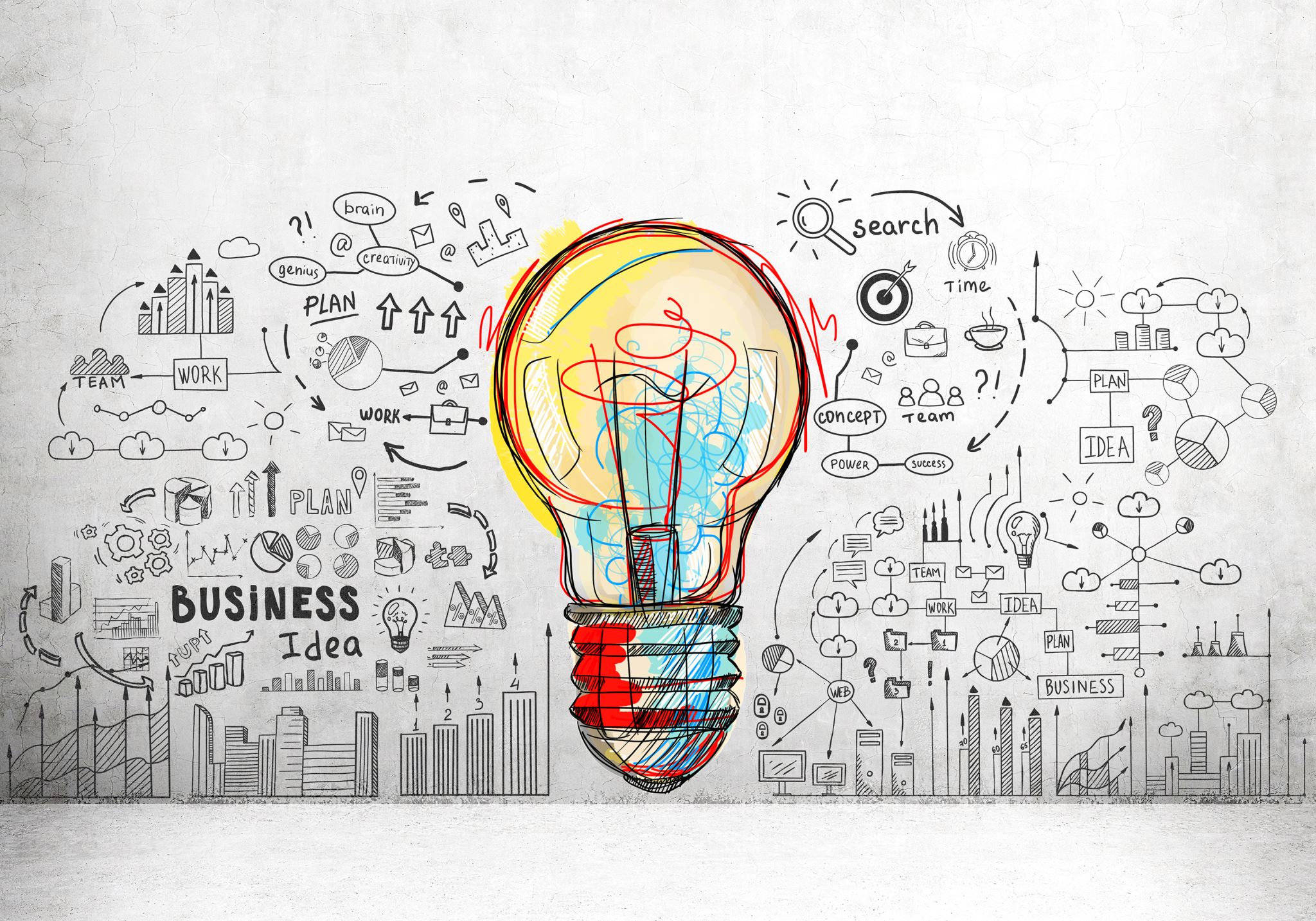 Нушићева аутобиографија као аналитичка философија живота
Припремале: Илић Марија          Професор: мр Сања Ђурић
                    Видовић Зорана
                    Нарић Анђела
                    Видовић Невена
                    Павловић Ана
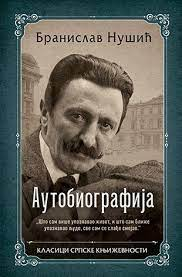 Садржај:
О писцу,
Одрастање,
Школовање,
Љубав, 
Живот до женидбе.
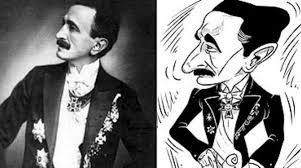 „Мој хумор изазивајући смех на уснама ублажава суровост живота“
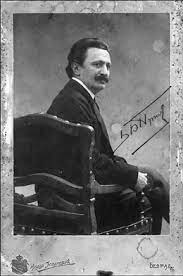 О писцу:
Бранислав Нушић (Алкибијад Нуша) рођен је 1864. године, у Београду, 
Један је од највећих комедиографа српске књижевности, 
Припадао је епохи реализма, као и модерне,
Писао је: комедије, романе, мемоаре, драмске текстове некомичног карактера, путописе, приповијетке....
Одрастање:
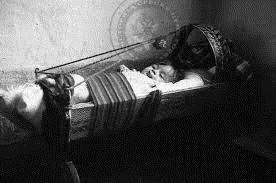 Заблуда средњег рода,
Жудња за панталонама,
Значај и сигурност панталона,
Дјетињство пуно несташлука,
Одређивање будућности, суђаје.
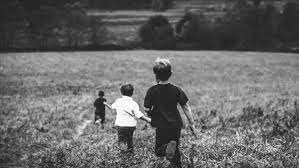 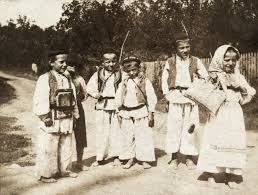 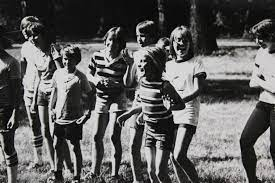 Школовање:
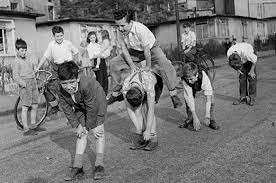 * I дио
Срећа породице због поласка у школу,
Магарећа клупа,
Поређење брака и школе,
Слова и бројеви,
„Незнабожачка вера“,
Тачке и запете,
„Испеци па реци“,
„Познај самога себе“,
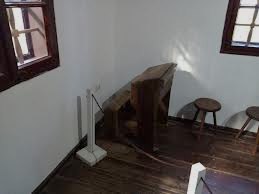 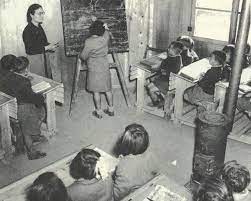 Школовање:
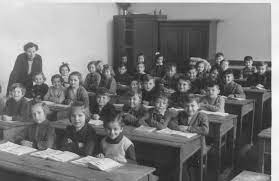 * II дио
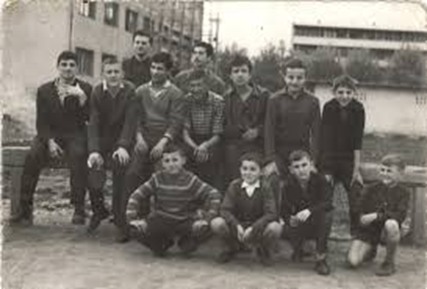 Необични часови географије, 
Јестаственица, писац као најмањи у разреду добио надимак „Миш,“
„ Олендорфова метода за учење француског језика“,
Трагична борба са хипотенузом, непознатим и уображеним количинама,
Муке са природним наукама,
Мртви језици, језици без сврхе.
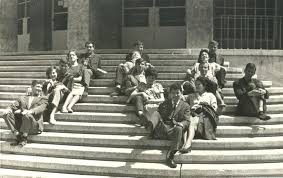 ЉУБАВ
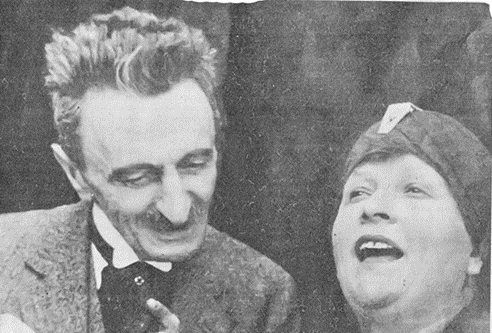 *Прва и друга љубав
Спознаја љубави,
Прва љубав,
Перса и тровање,
Двије пјесме и дијета од пјесама,
Пјесма о наставници Аници и бијег од батина,
Излазак пред Наставничко вијеће и казна, 
Друга пјесма, након 7 год. и излазак пред суд,
Двије године робије, 
Друга љубав, Марица,
Састанак код гробља,
Изостанак са састанка због ненаучене лекције.
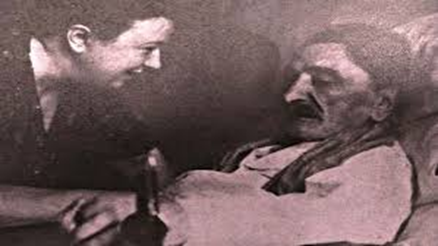 ЉУБАВ
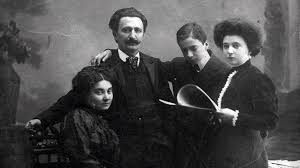 *Од треће до посљедње љубави
Служавка Фани и њен отказ,
Четврта љубав,
Љубавна писма,
Пето заљубљење у госпођу старију 20 година,
Тајна љубав и страх од мужа, 
Шеста љубав и први пољубац, веома значајна,
Седма љубав, заборављена љубав,
Осма љубав, заклела се на вјерност, 
Девета љубав, 
Десета љубав, супруга пишчевог пријатеља,
Бракоразводна парница и батине, сјећање на десету љубав,
Дванаеста љубав, без изјаве љубави и додира.
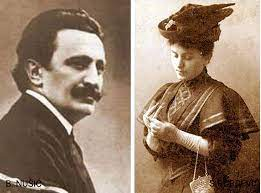 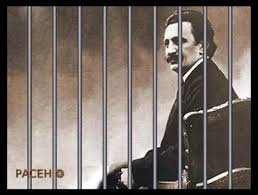 ЖИВОТ
Крај универзитета,
Потрага за послом,
Одбијање државе,
Затвор,
Разговор са вашарским кесарошом,
Значај војске,
Акт, који га је прогањао годинама,
Његова жена, 13. љубав,
Брак.
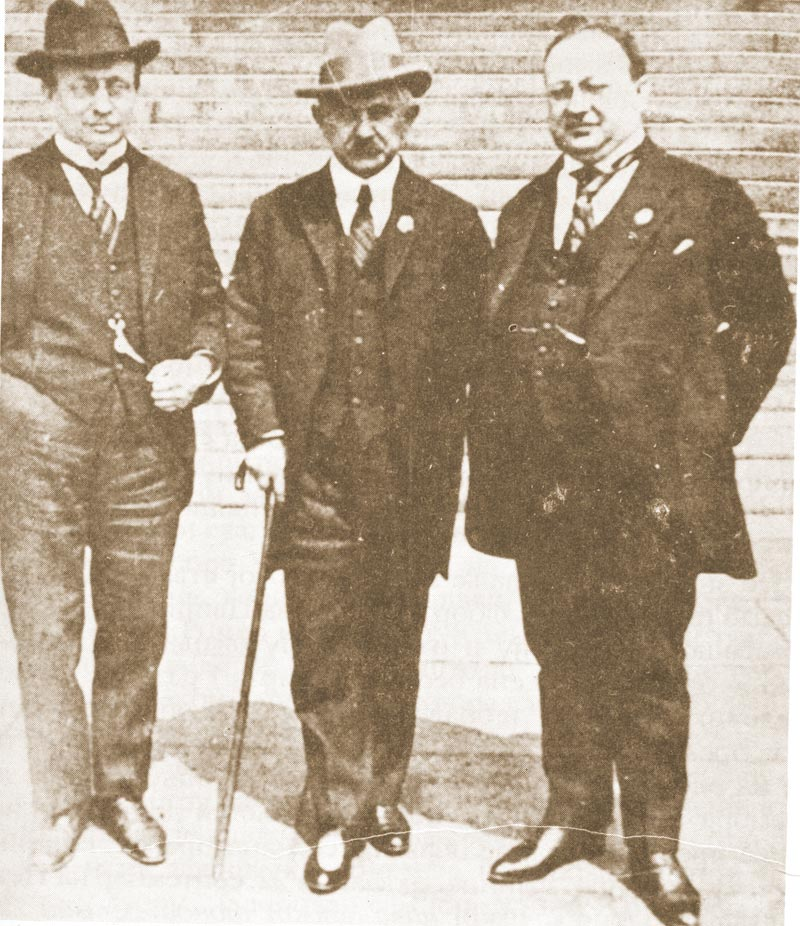 ХВАЛА НА ПАЖЊИ!
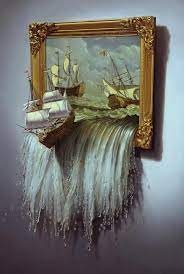 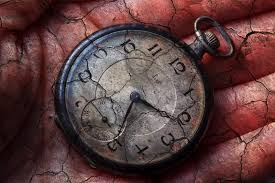